«Создание семейного маршрута «ДЕТСКИЙ  САД-ДОМ» как средство формирования безопасного поведения»Жирная Л.М. воспитатель подготовительной  к школе группы  ГБДОУ д/с №25«Умка» Курортного р-на
Цель: Формировать умение осознанно и произвольно применять правила дорожного движения для пешеходов. Осуществлять преемственность ДОУ и школы.
 Задачи проекта:
Формировать знания детей о правилах безопасного дорожного движения в качестве пешеходов.
Развивать осознанность и произвольность в выполнении основных правил безопасного поведения на дороге.
Воспитывать осторожное и осмотрительное отношение к потенциально опасным для человека ситуациям на улице.
Повышать мотивацию детей к школе.
Ожидаемые результаты:
Формирование навыков спокойного, уверенного, культурного и безопасного следования детей до детского сада и обратно домой.
Умение детей предвидеть опасные ситуации и обходить их.
Повышение активности родителей и детей к обеспечению безопасности дорожного движения.
Формирование желания детей посещать школу.
Этапы проекта.
I - подготовительный: 
постановка целей и задач;
определение участников проекта;
предварительная работа с родителями;
составление примерного перспективного плана; 
выбор материала.
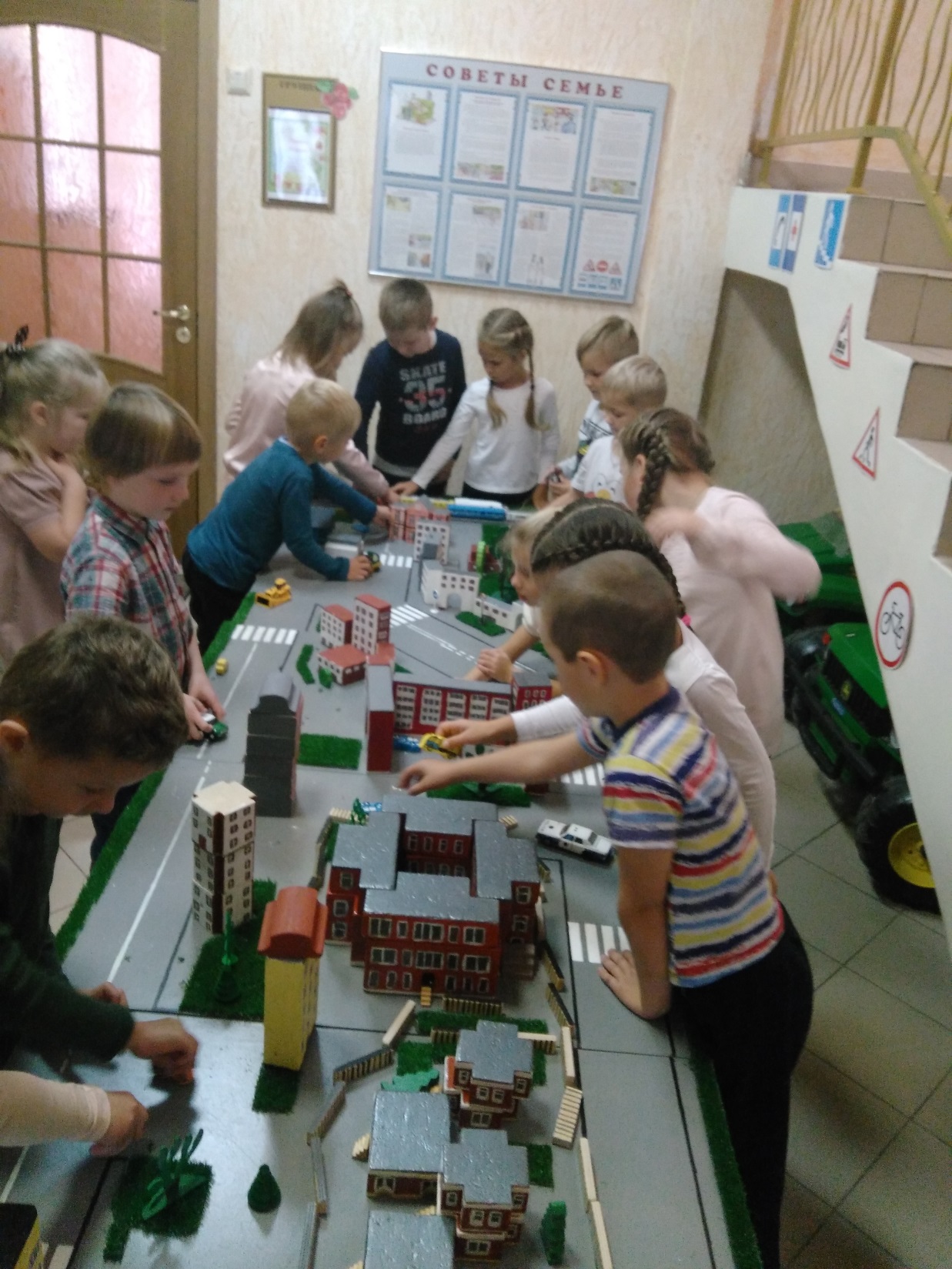 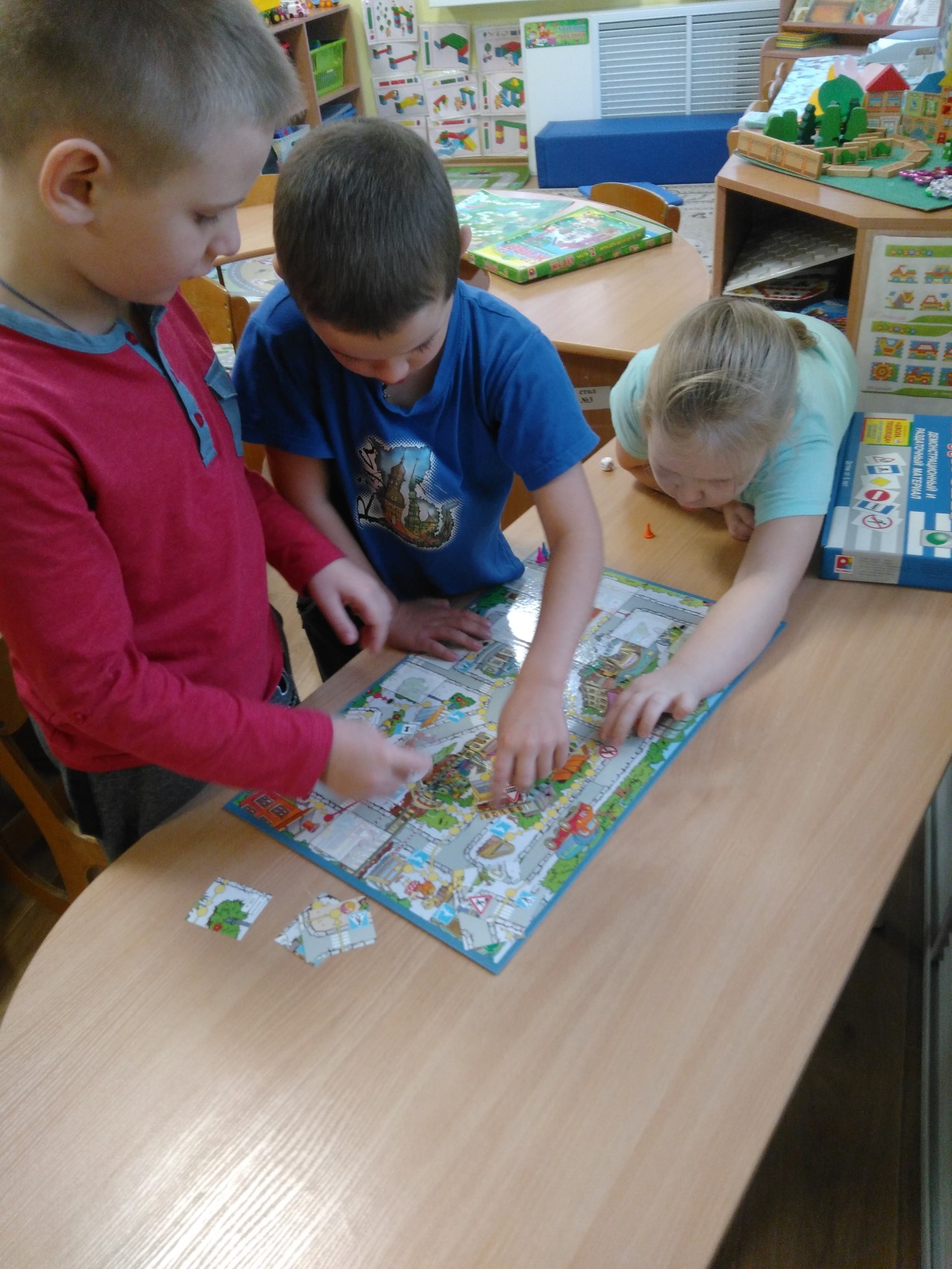 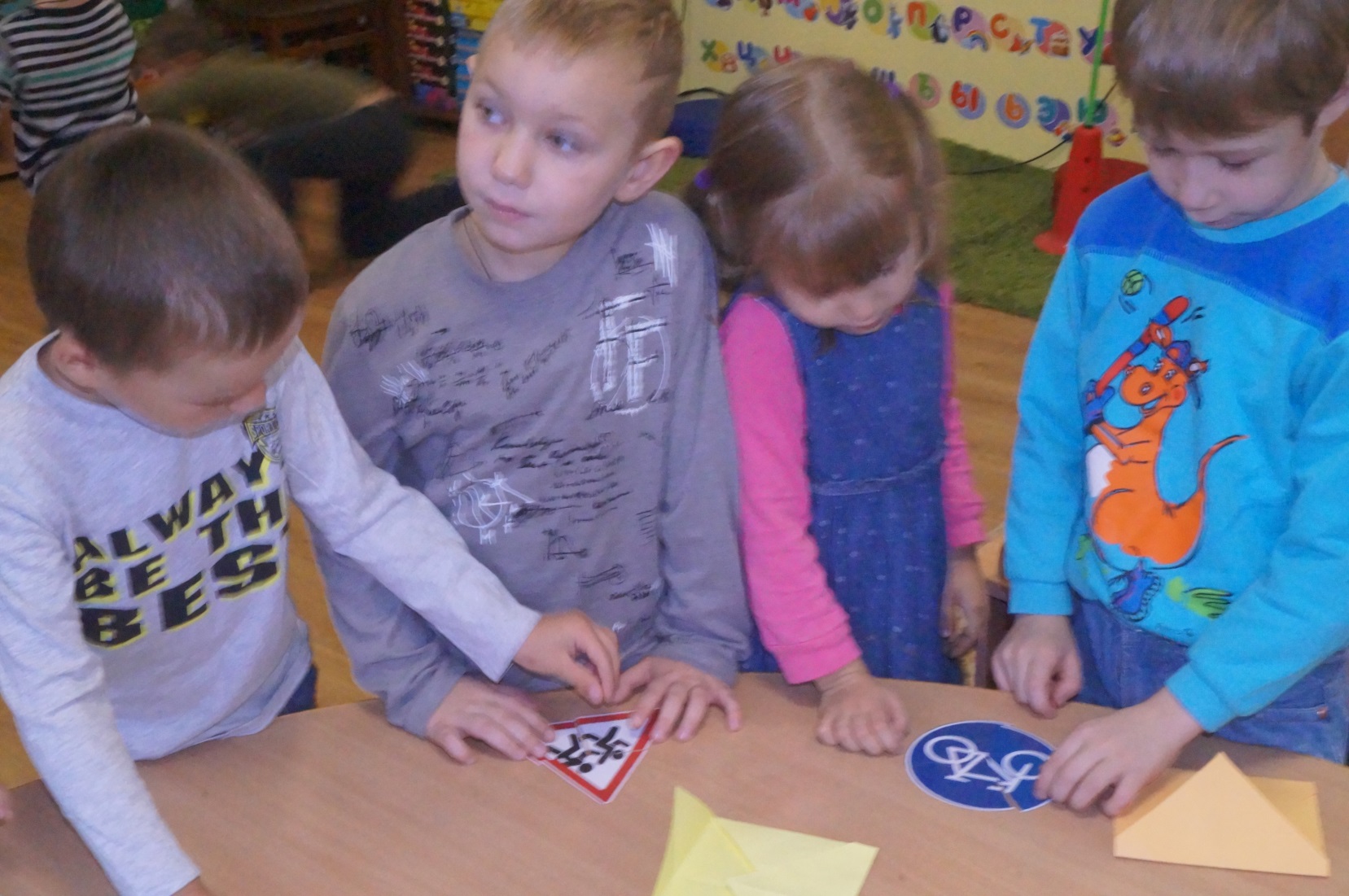 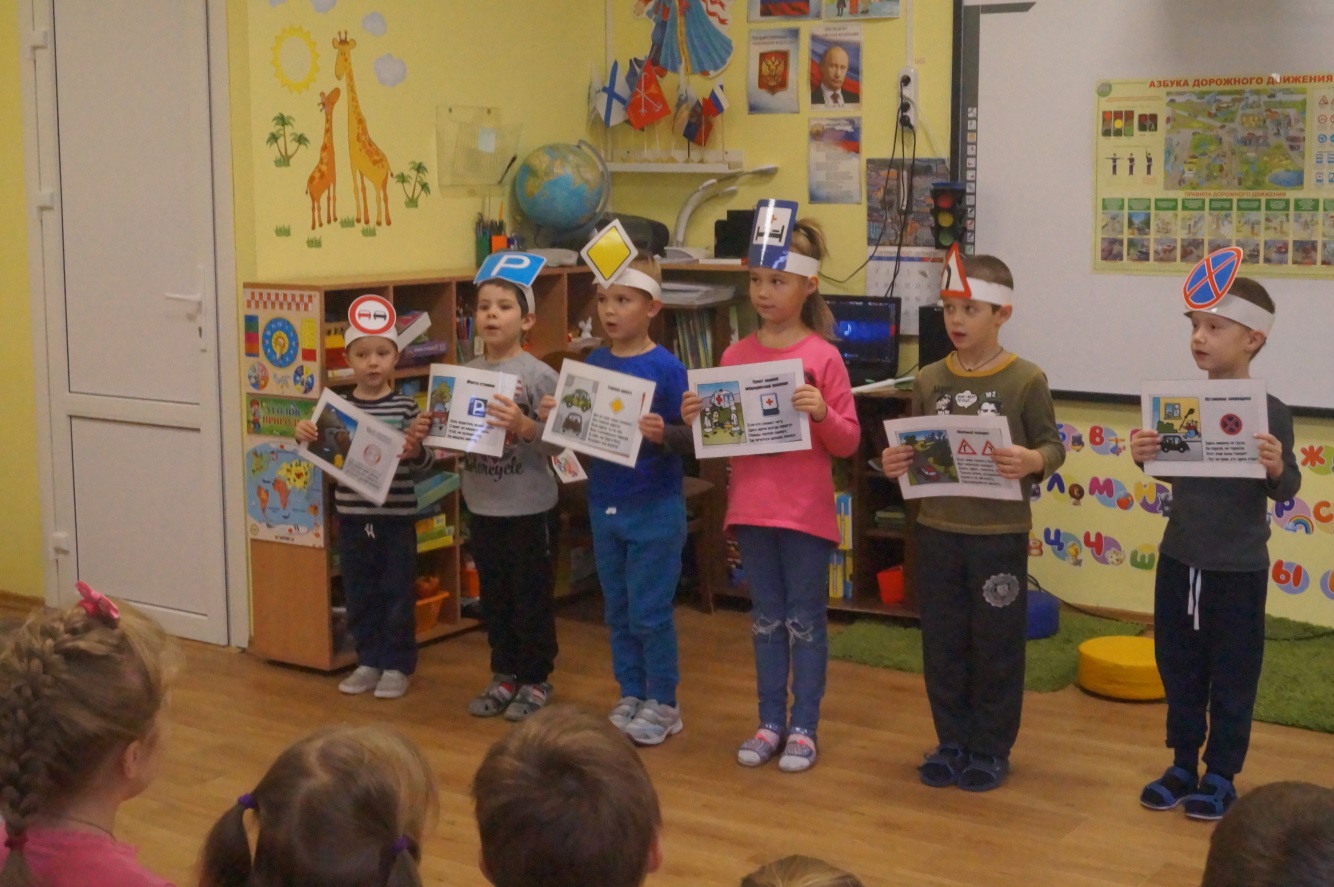 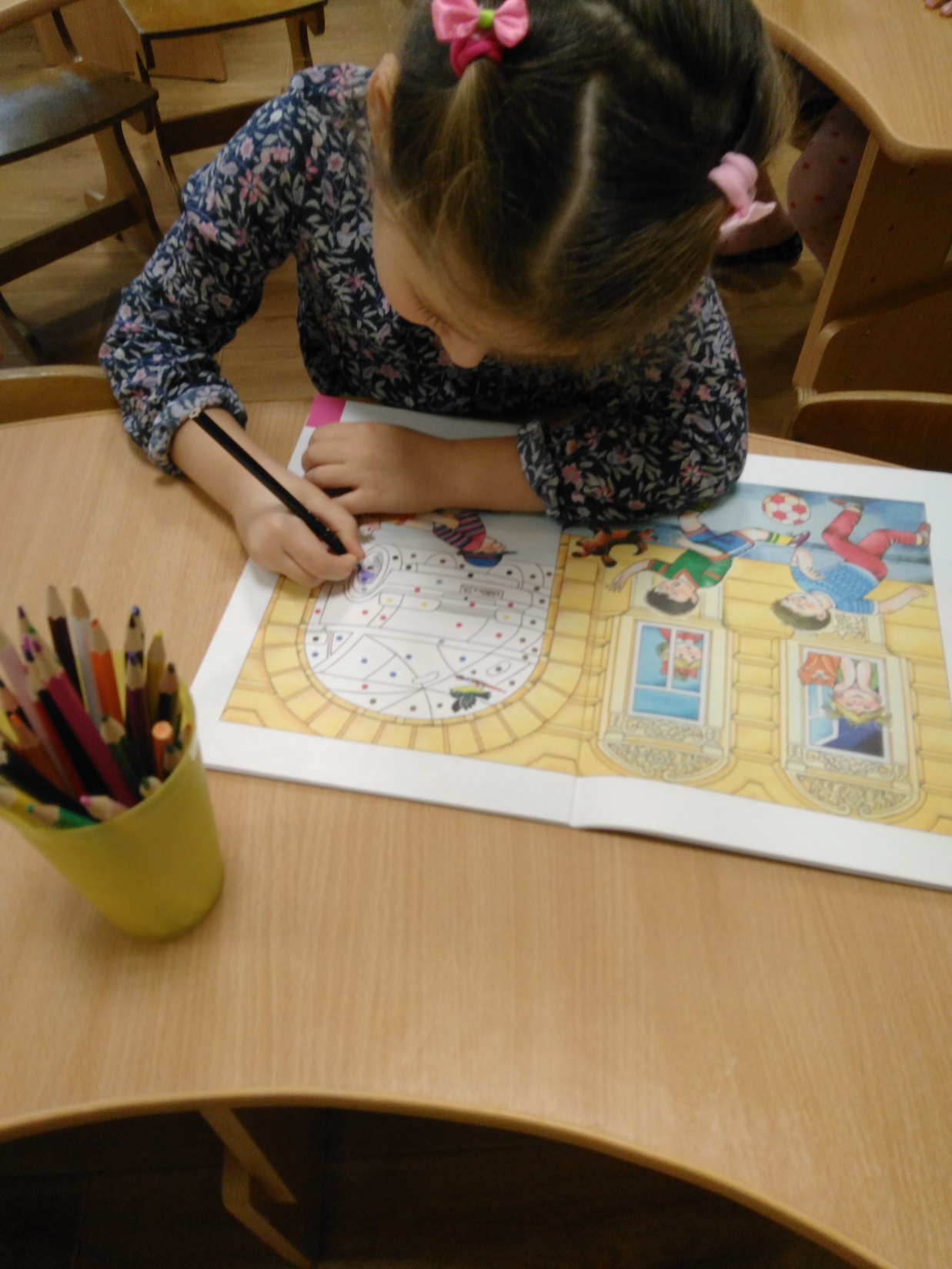 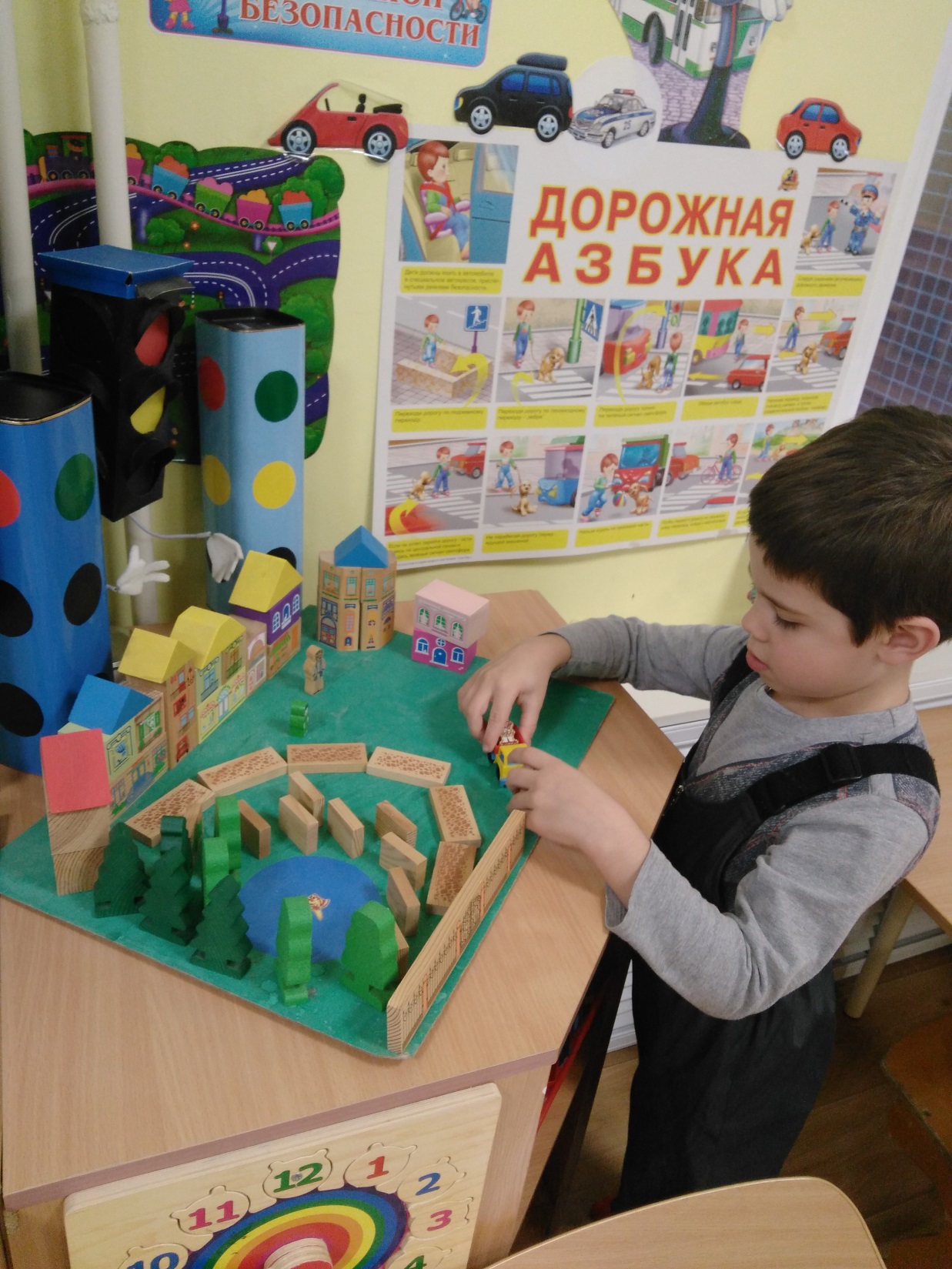 II – исследовательский: 
решение поставленных задач; 
составление индивидуального безопасного маршрута   следования ребенка до детского сада и обратно домой; 
изучение безопасного маршрута, и его освоение; 
общение родителей с детьми по теме о Правилах дорожного движения.
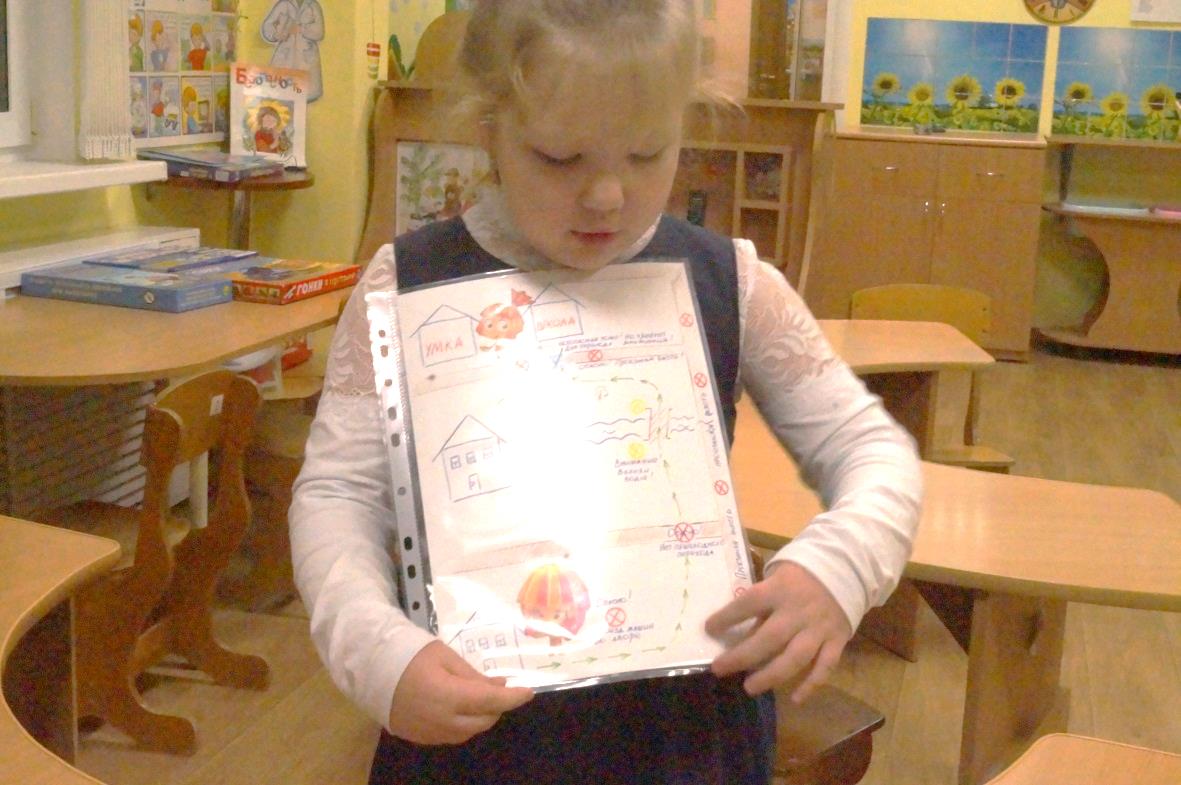 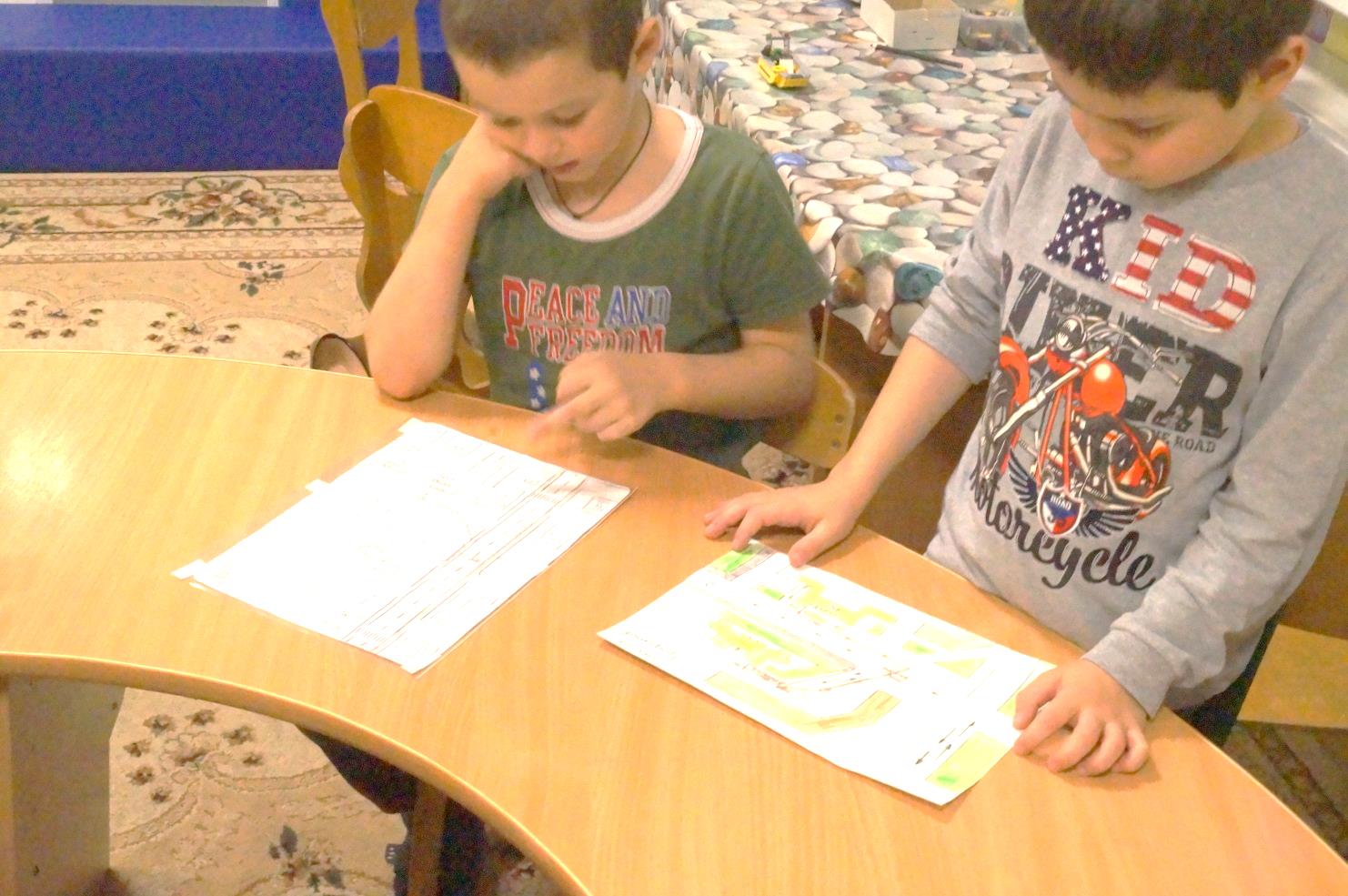 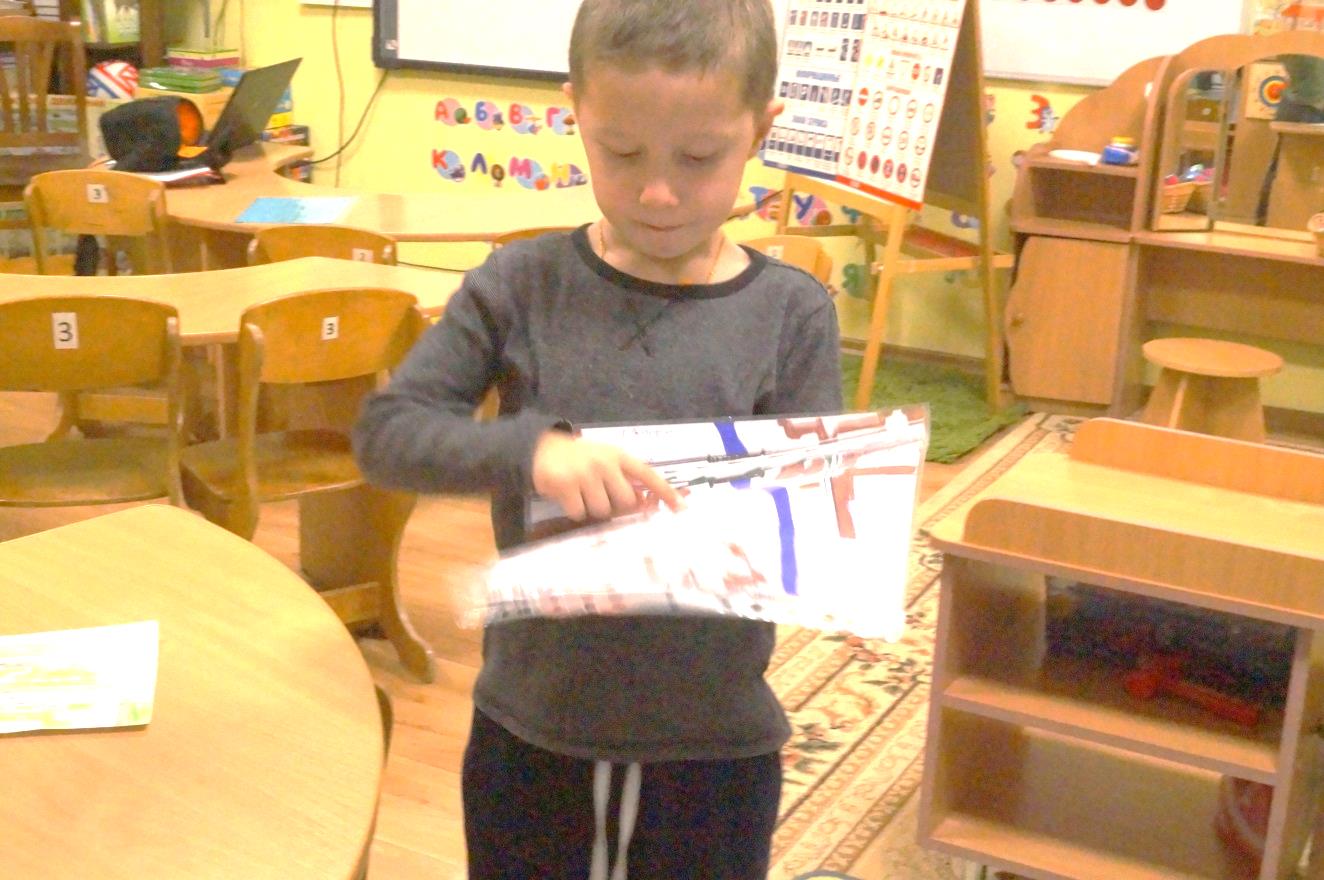 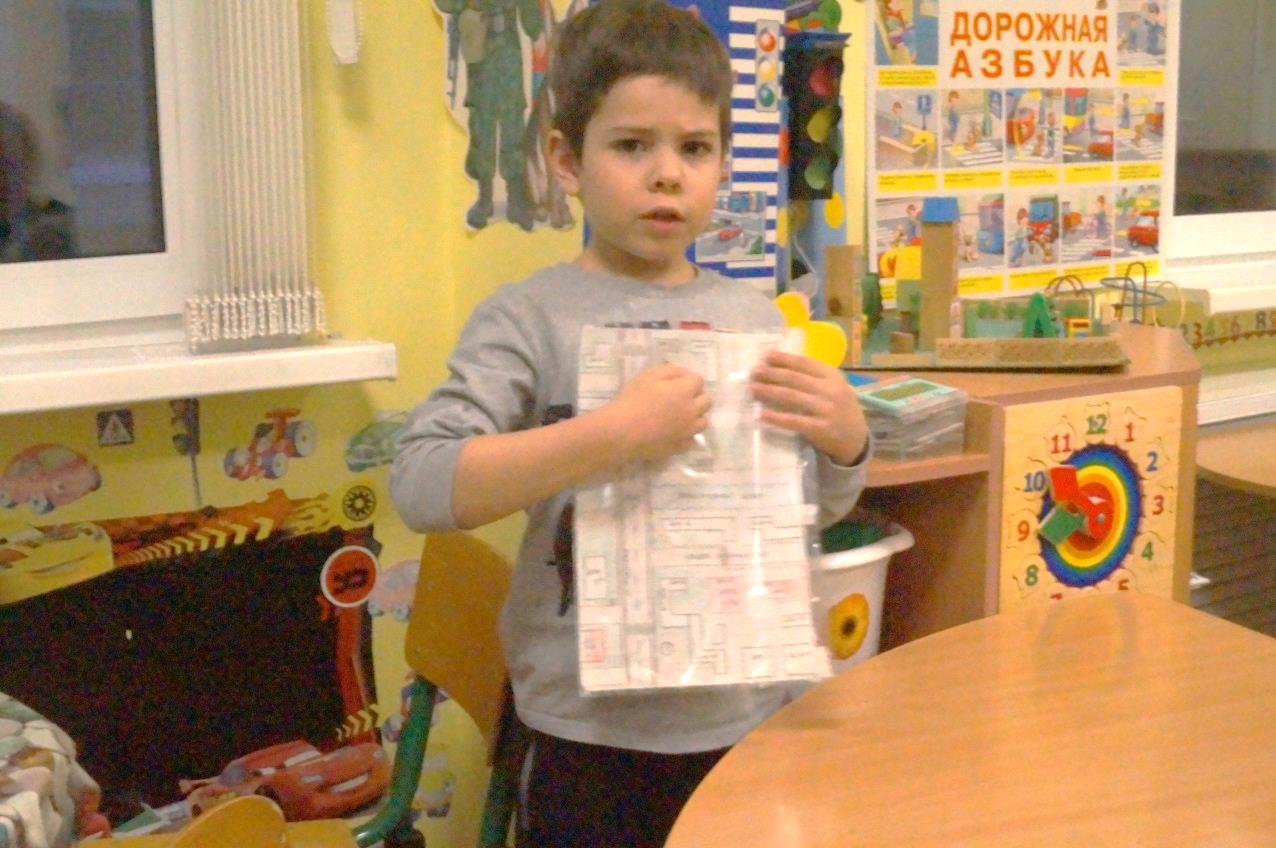 III – обобщающий:
обобщение результатов; 
формулировка выводов;
 оформление индивидуального маршрута.
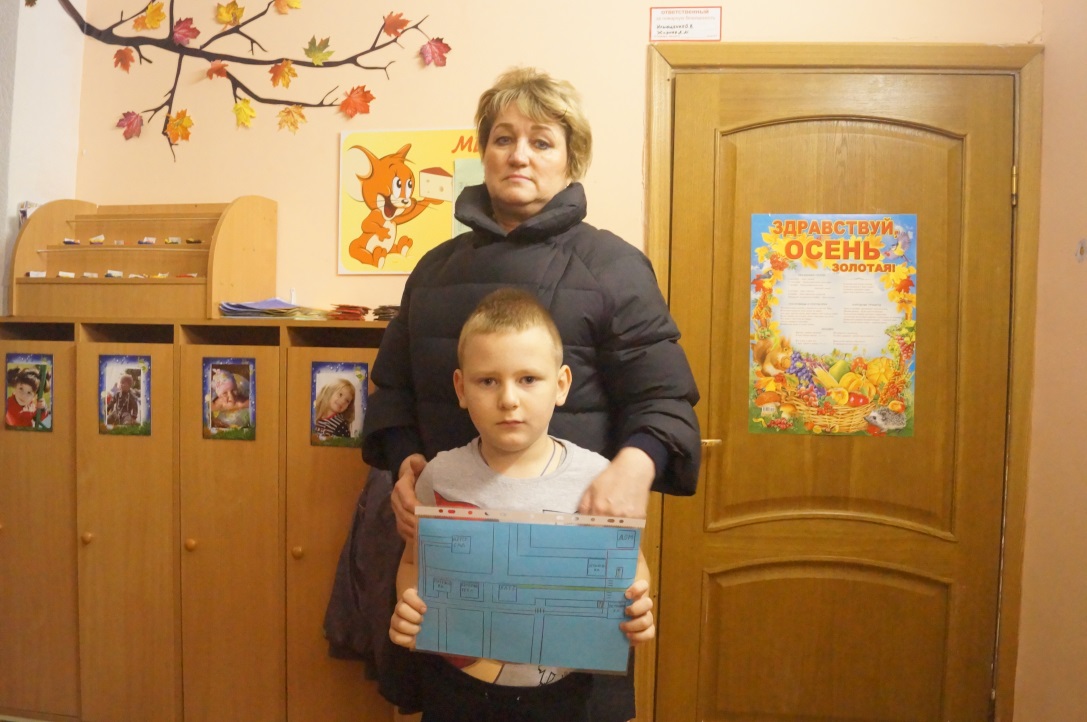 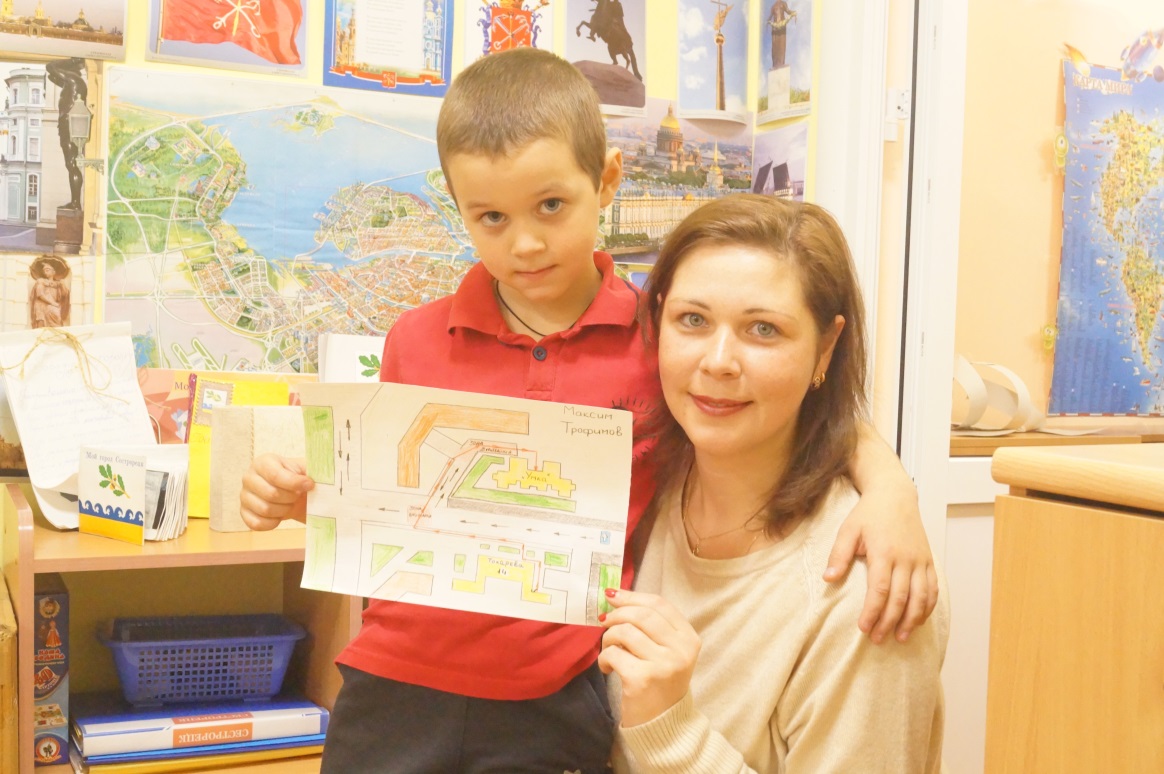 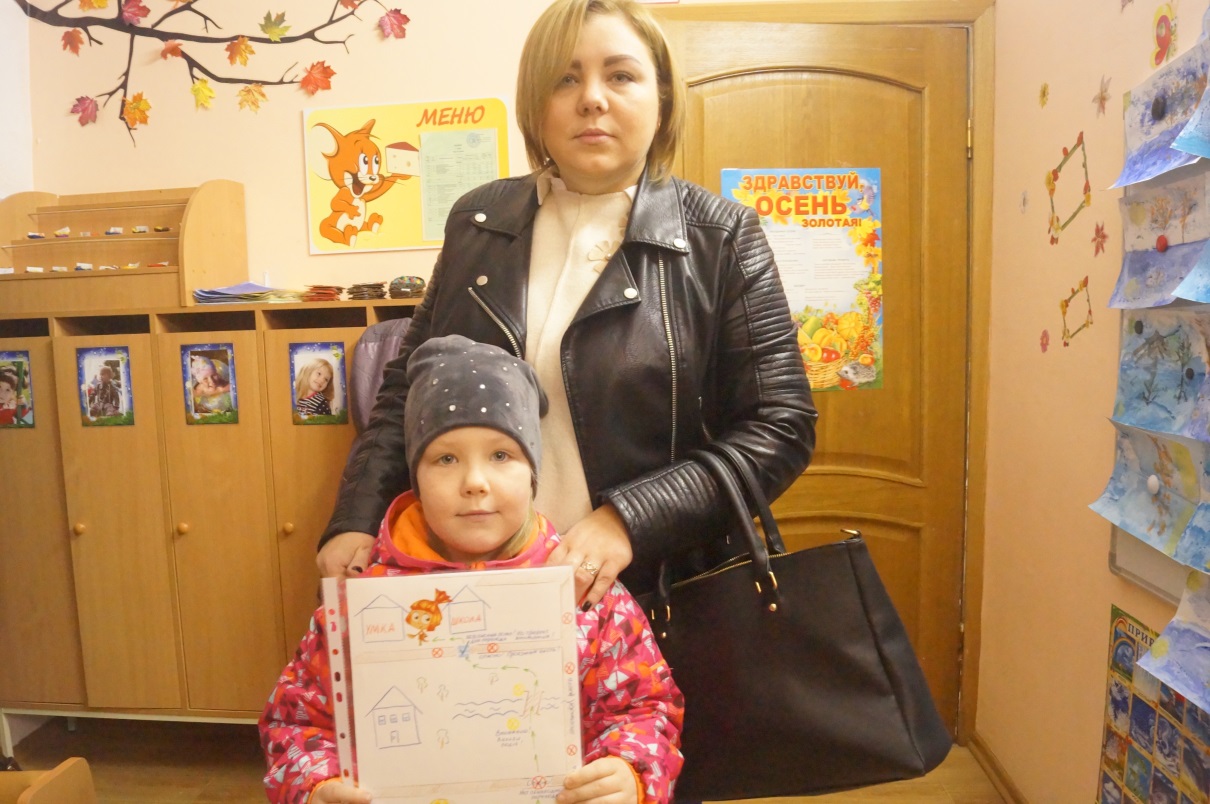 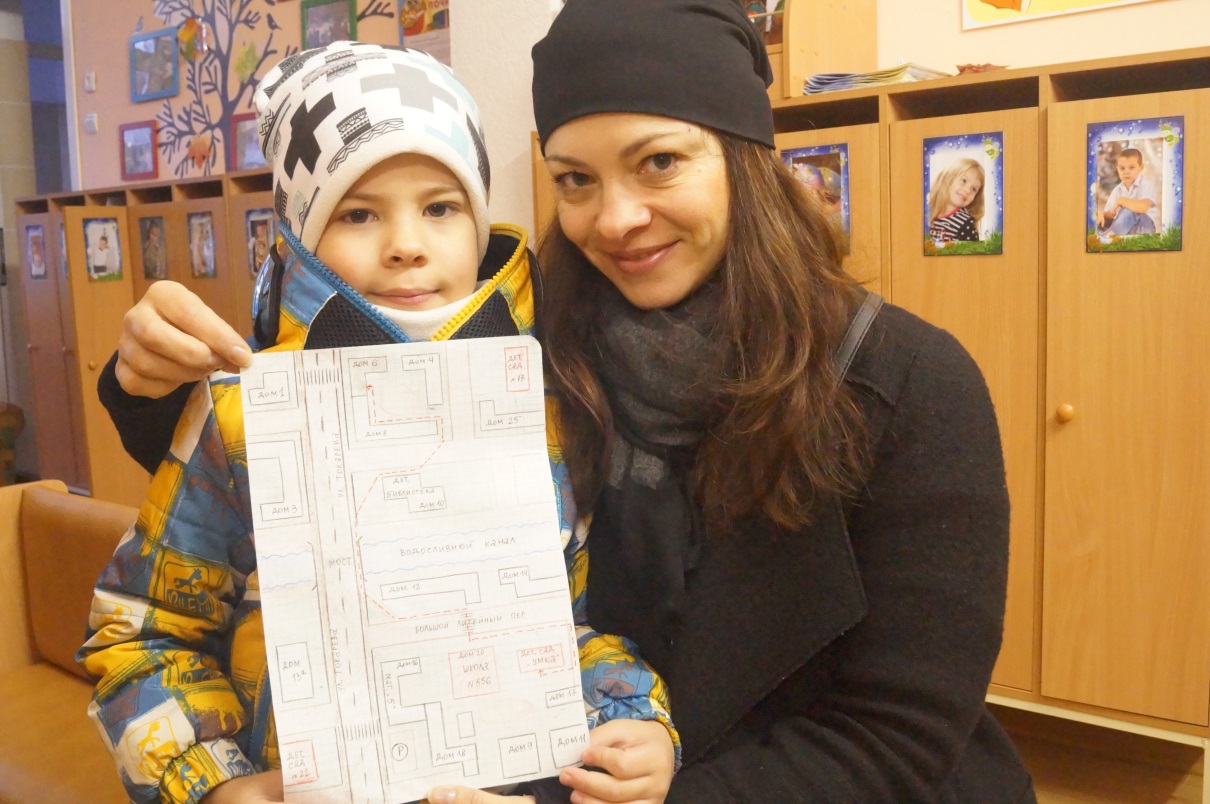